I can understand thousandths
05.01.21
https://www.youtube.com/watch?v=KG6ILNOiMgM
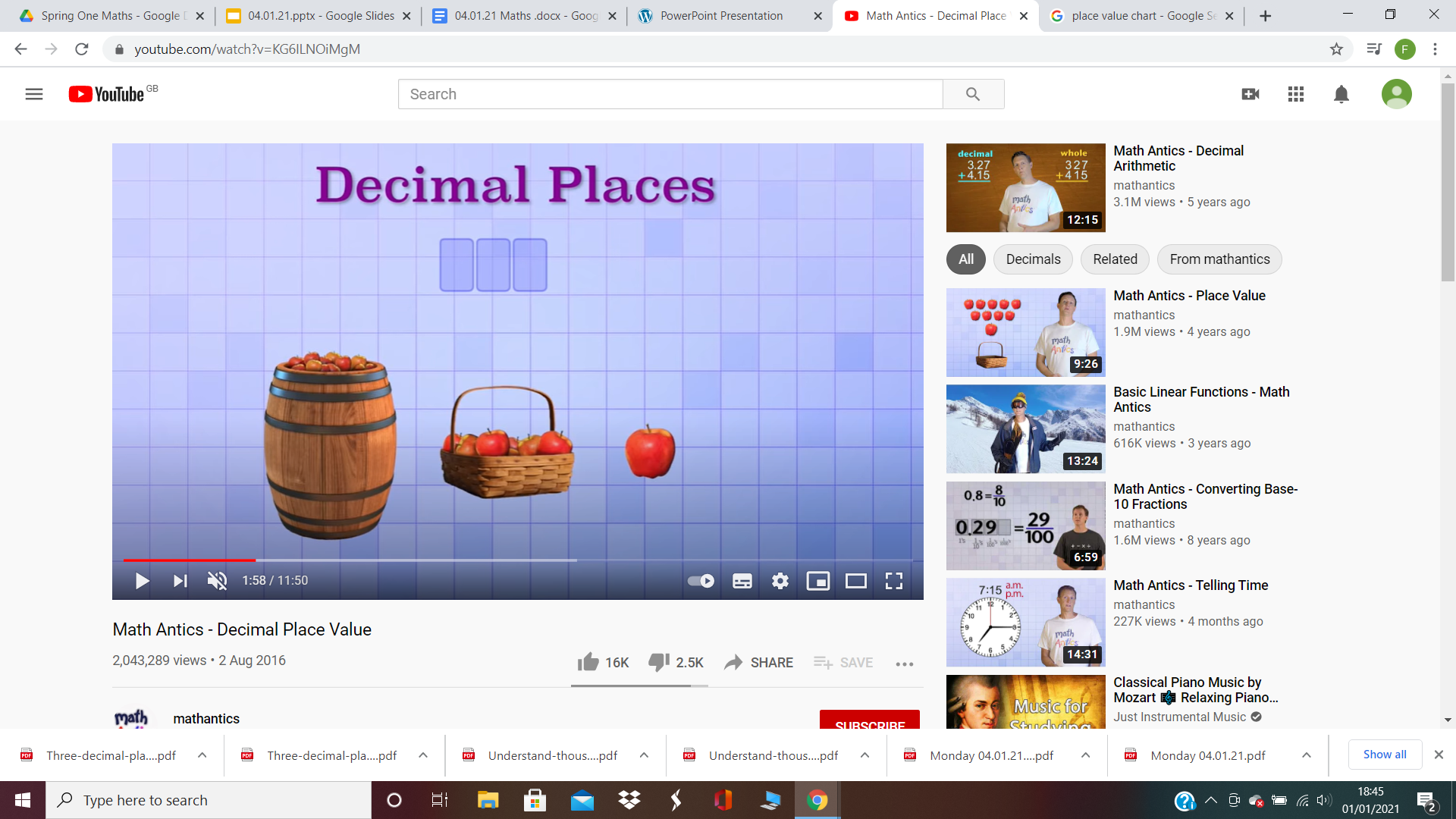 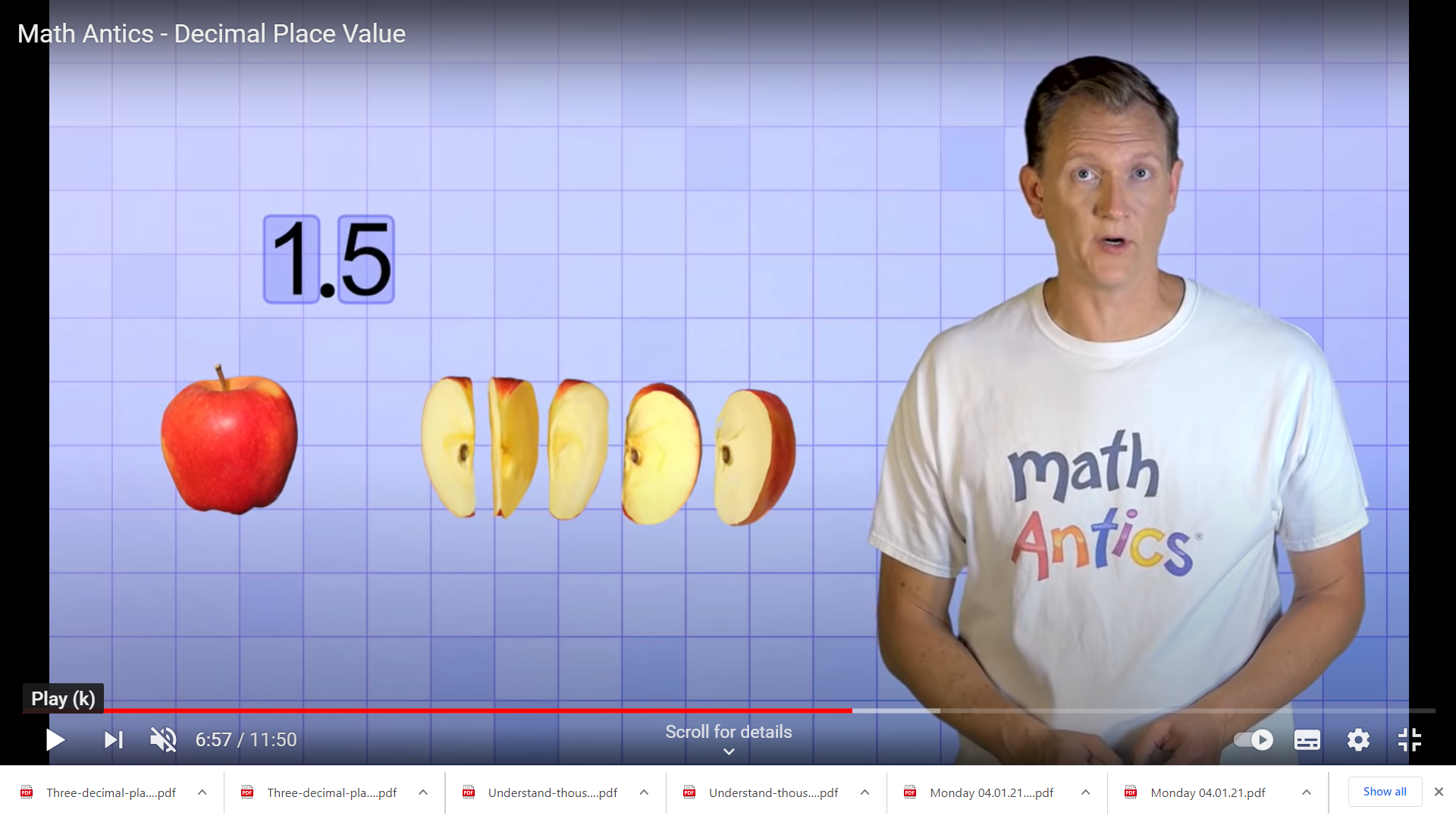 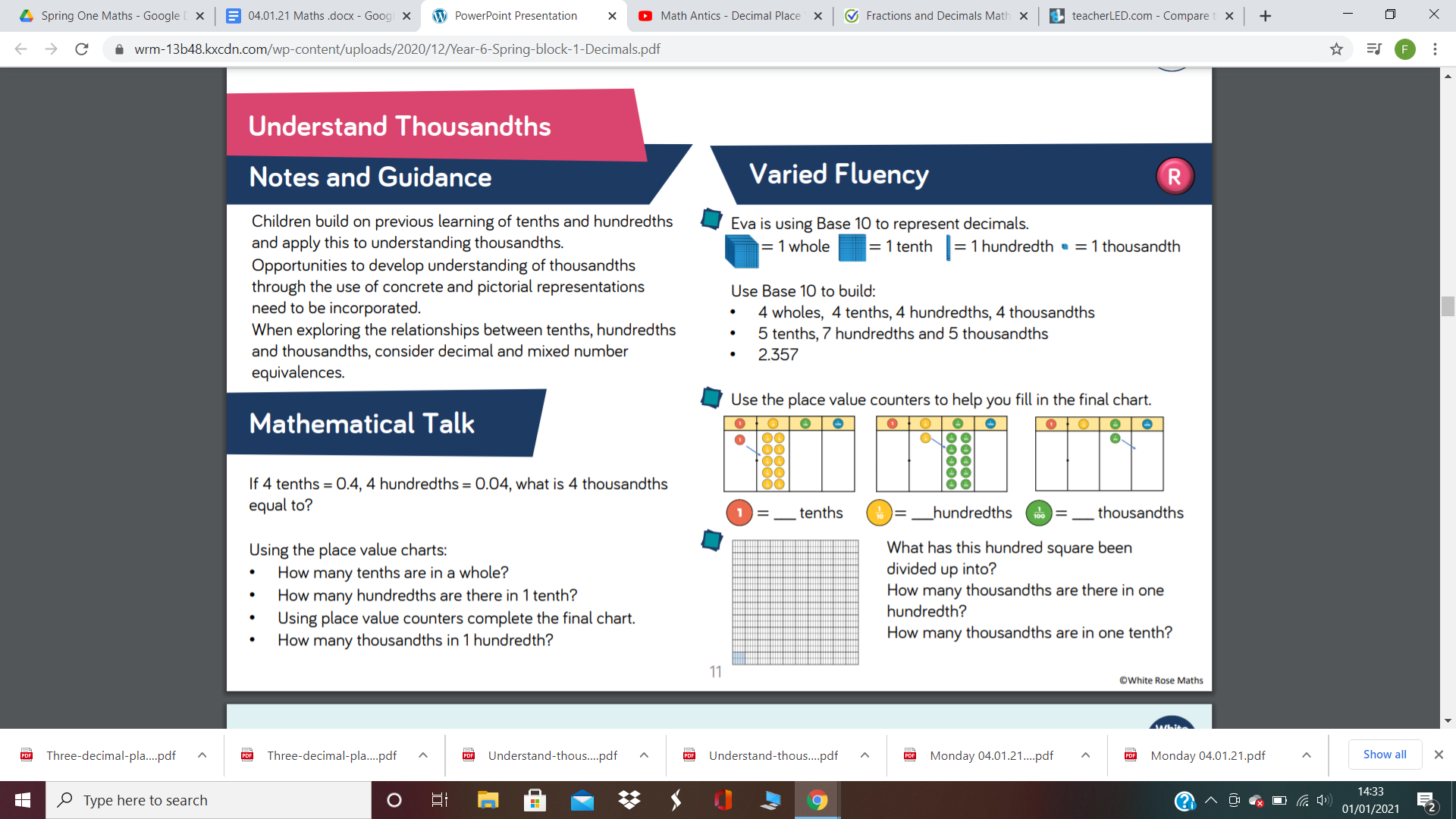 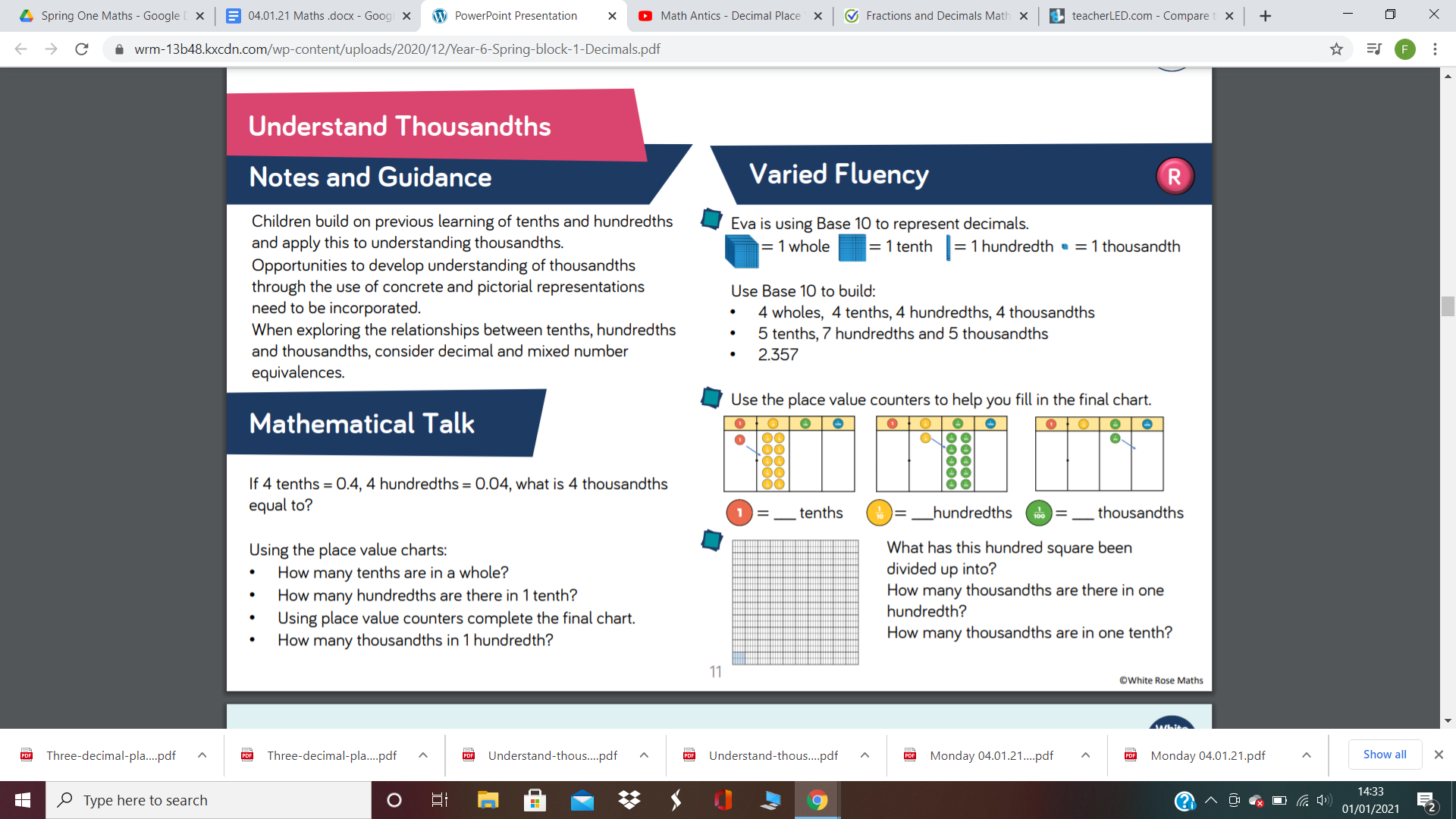 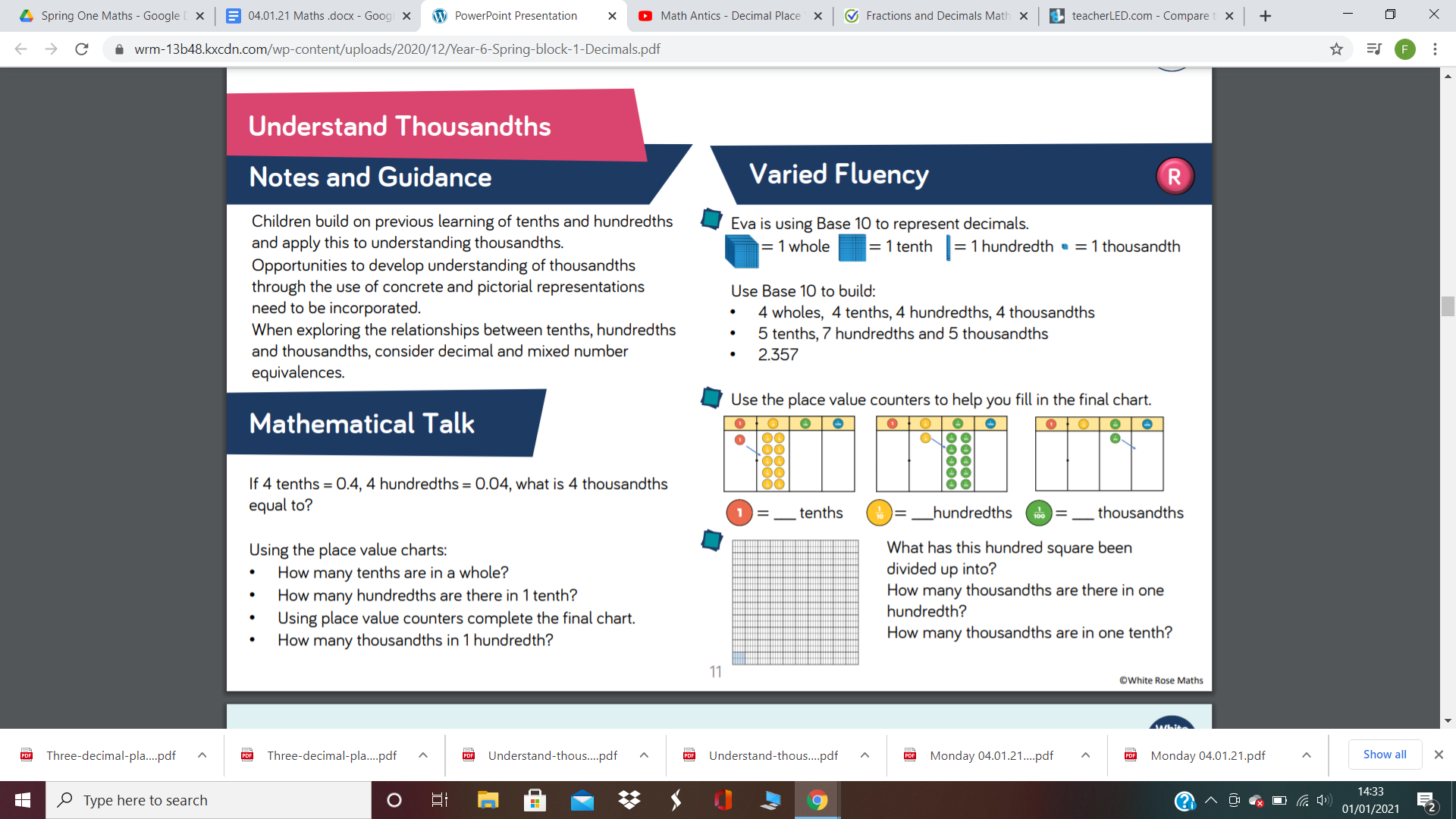 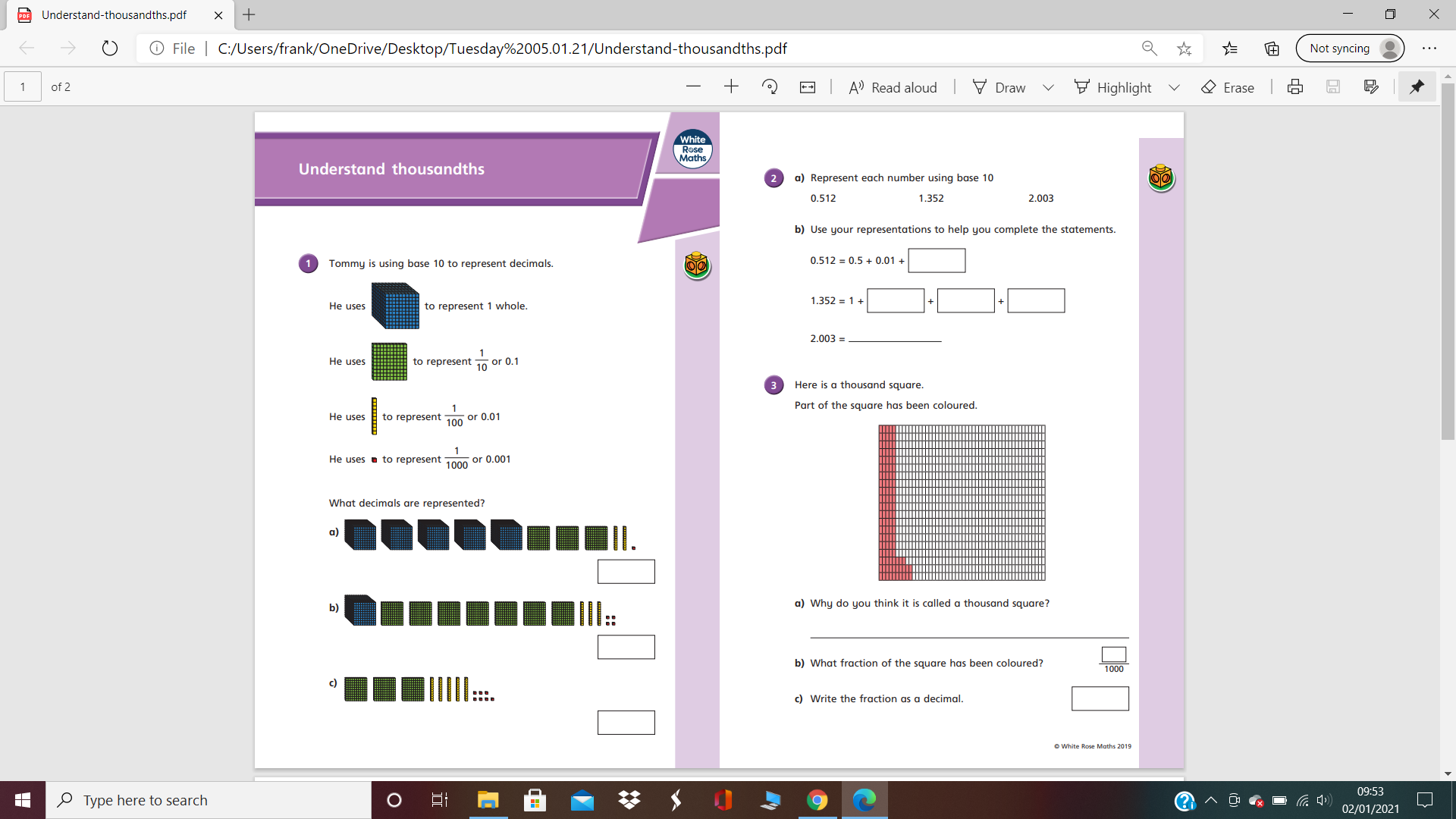 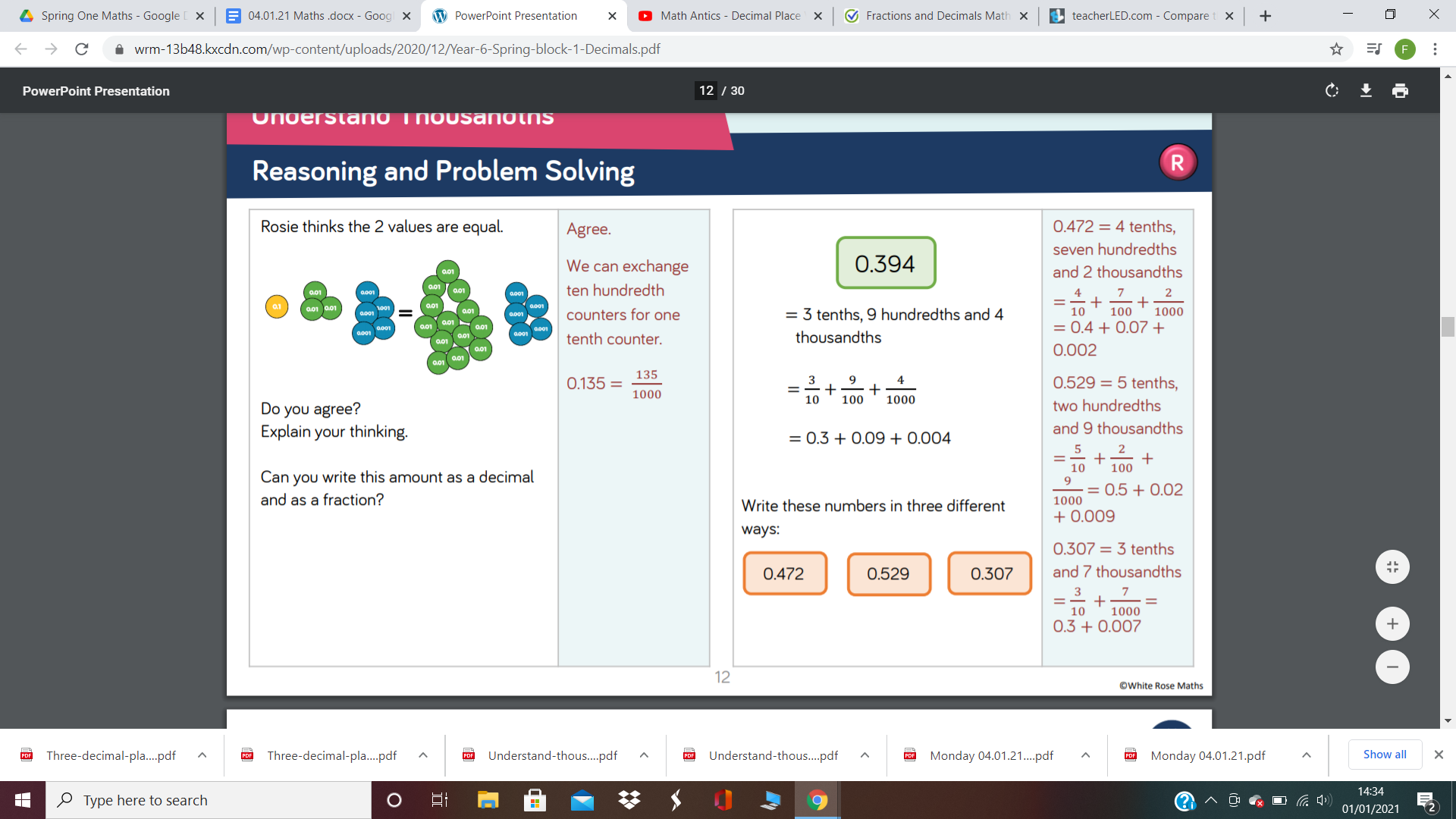 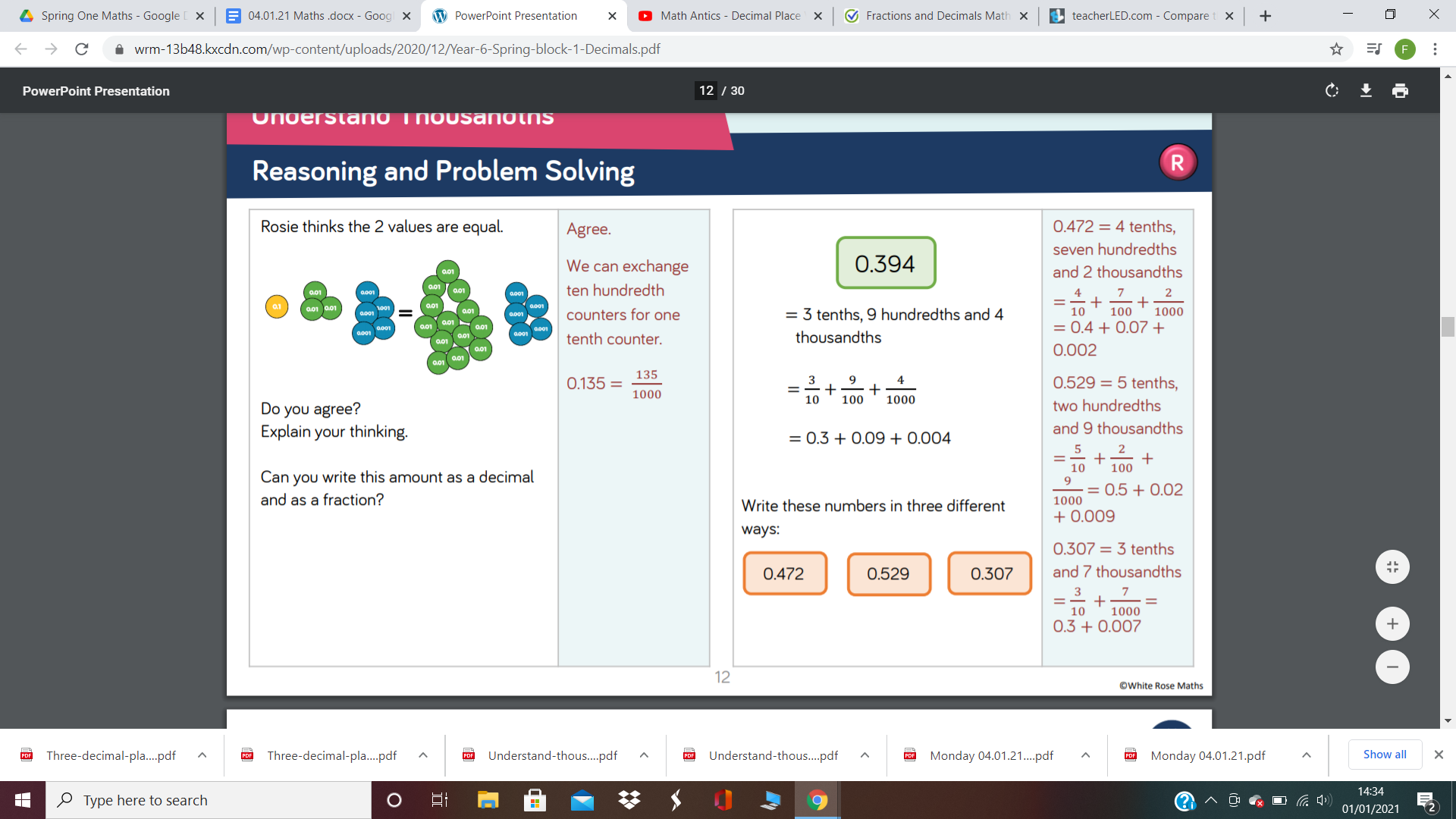